发达国家“再工业化”的启示
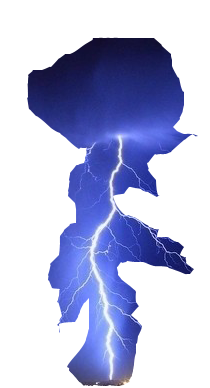 金融危机
资本密集型产业
劳动密集型产业
再工业化
技术密集型产业
产 业 转 移
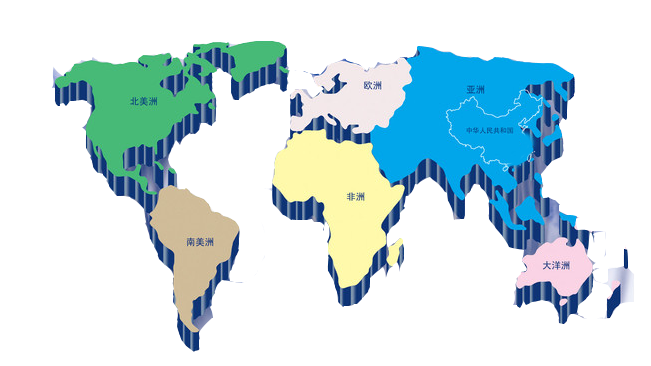 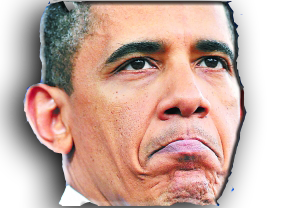 “工业化”的概念
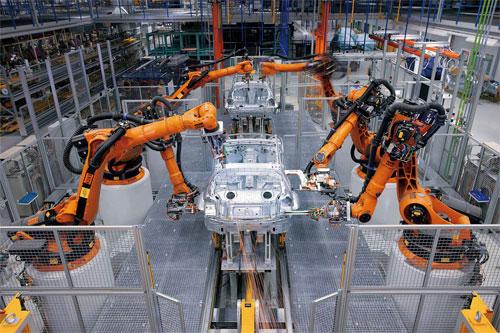 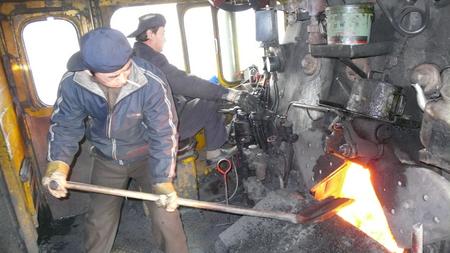 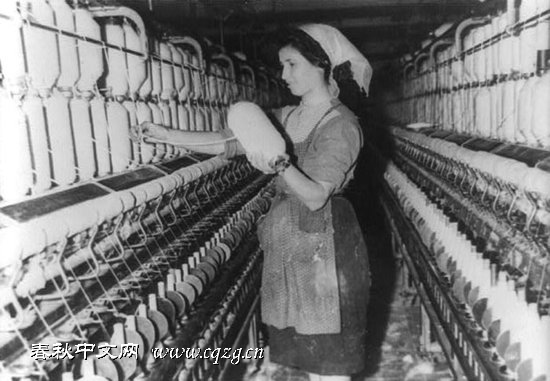 指一个国家的工业特别是制造业在国民生产总值中的比重不断上升，工业就业人口比重不断上升的过程
“去工业化”的表现
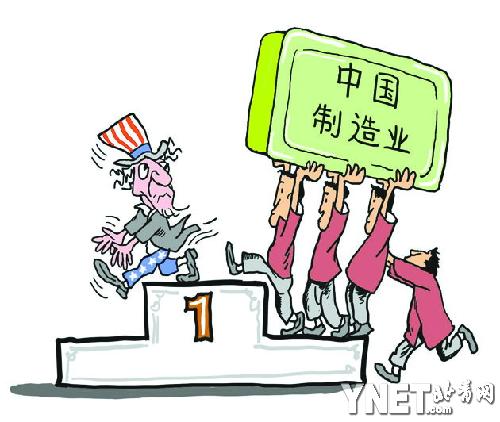 “去工业化”过程
“去工业化”的表现
“去工业化”的表现
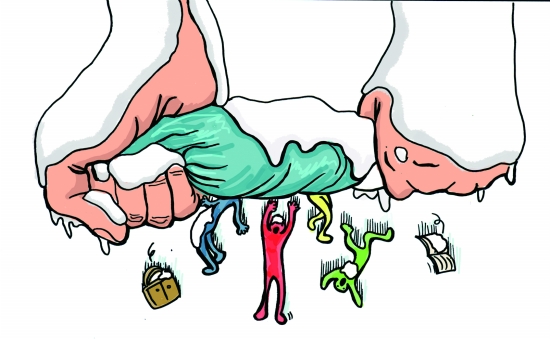 欧盟近280万人因“去工业化”失去工作
“去工业化”的表现
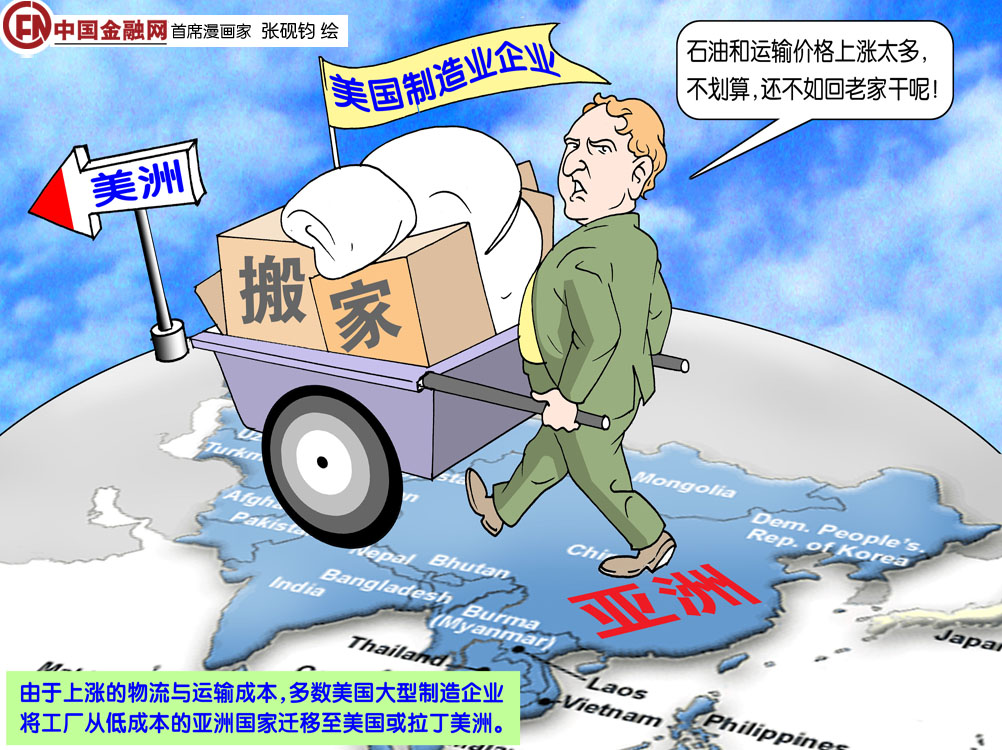 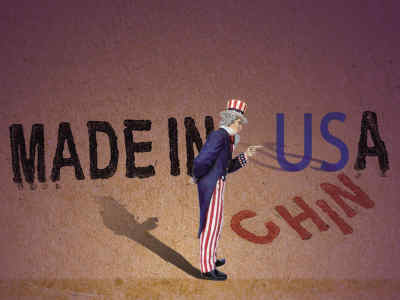 发达国家“再工业化”战略必然会对全球产业，尤其是制造业活动的空间分布以及各国产业结构产生影响
如何理解“再工业化”
工业化
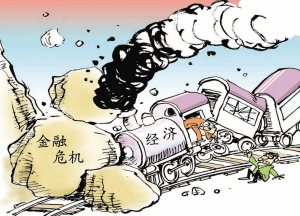 更高层次实体经济
再工业化
服务经济
实体经济
工业革命
后工业化
去工业化
“再工业化”对我国制造业的四大挑战
我国制造业竞争力可能大幅度弱化
4.38%
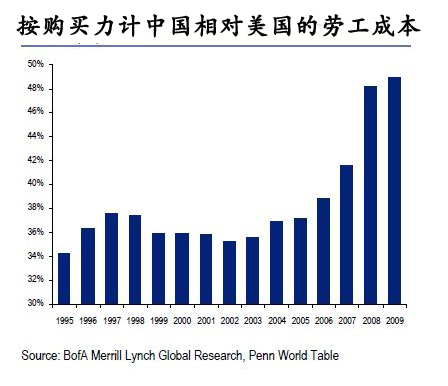 5.56%
4.37%
中国制造业劳动生产率占美国、日本、德国比例
“再工业化”对我国制造业的四大挑战
发达国家继续成为新一轮产业全球分工体系中的控制者
约合1150元人民币
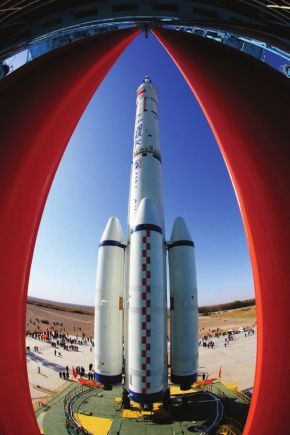 智
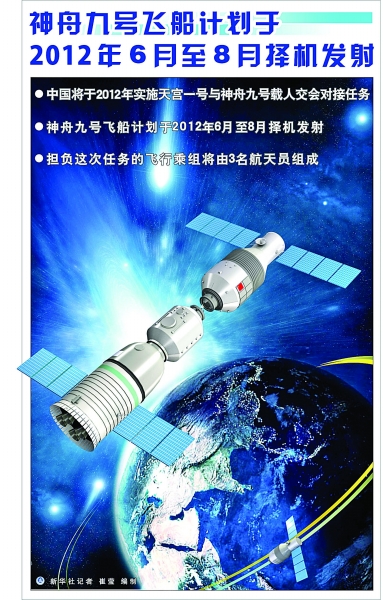 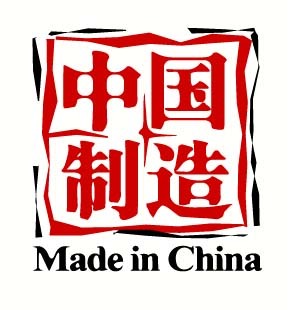 纺织品
特种工业机械